Понятие объективности результатов оценочных процедур
Рекомендации для педагогов школ, зам.директоров по учебной работе, методистов школьных предметных объединений, городских методических служб
2021 г.
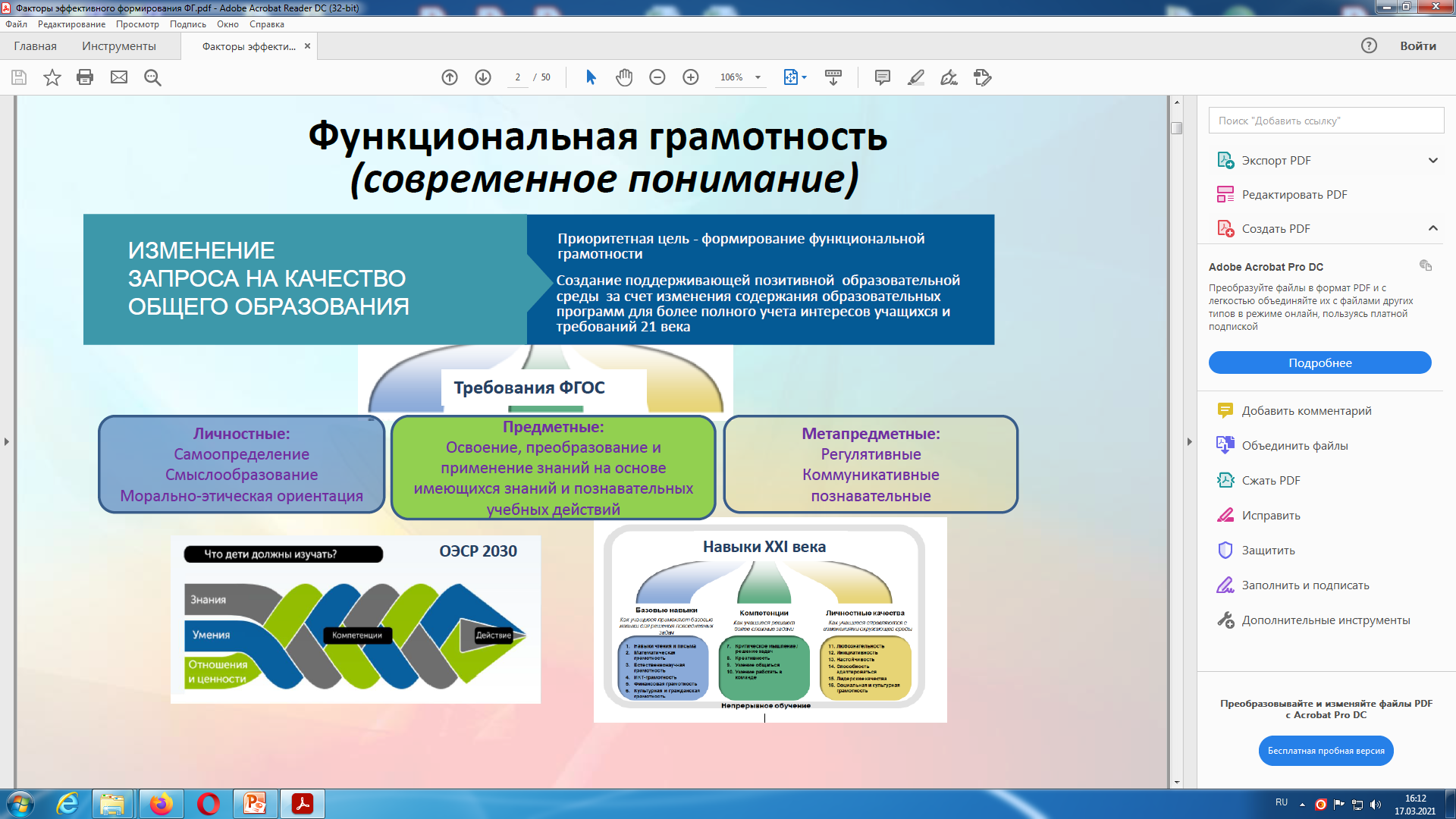 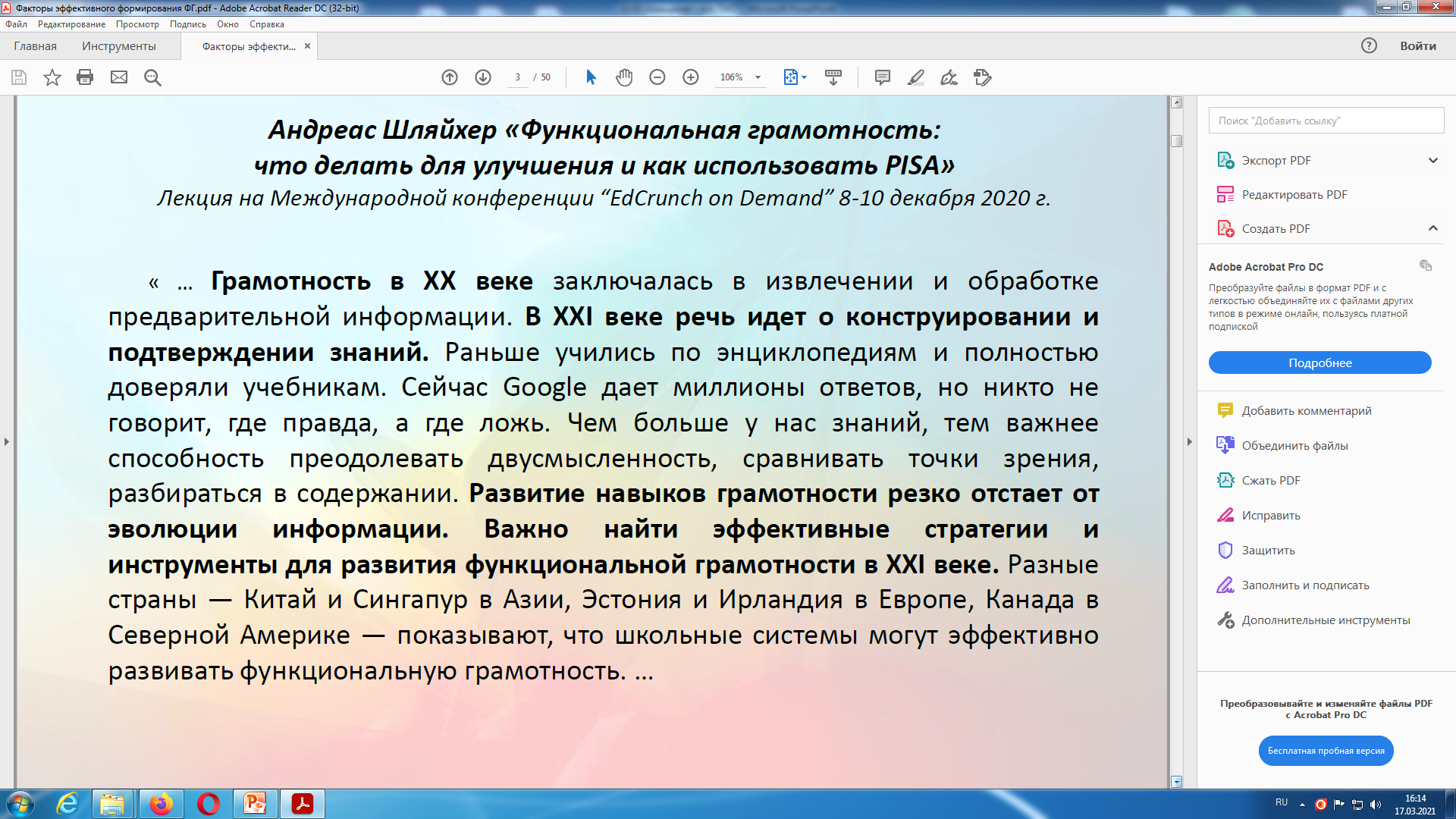 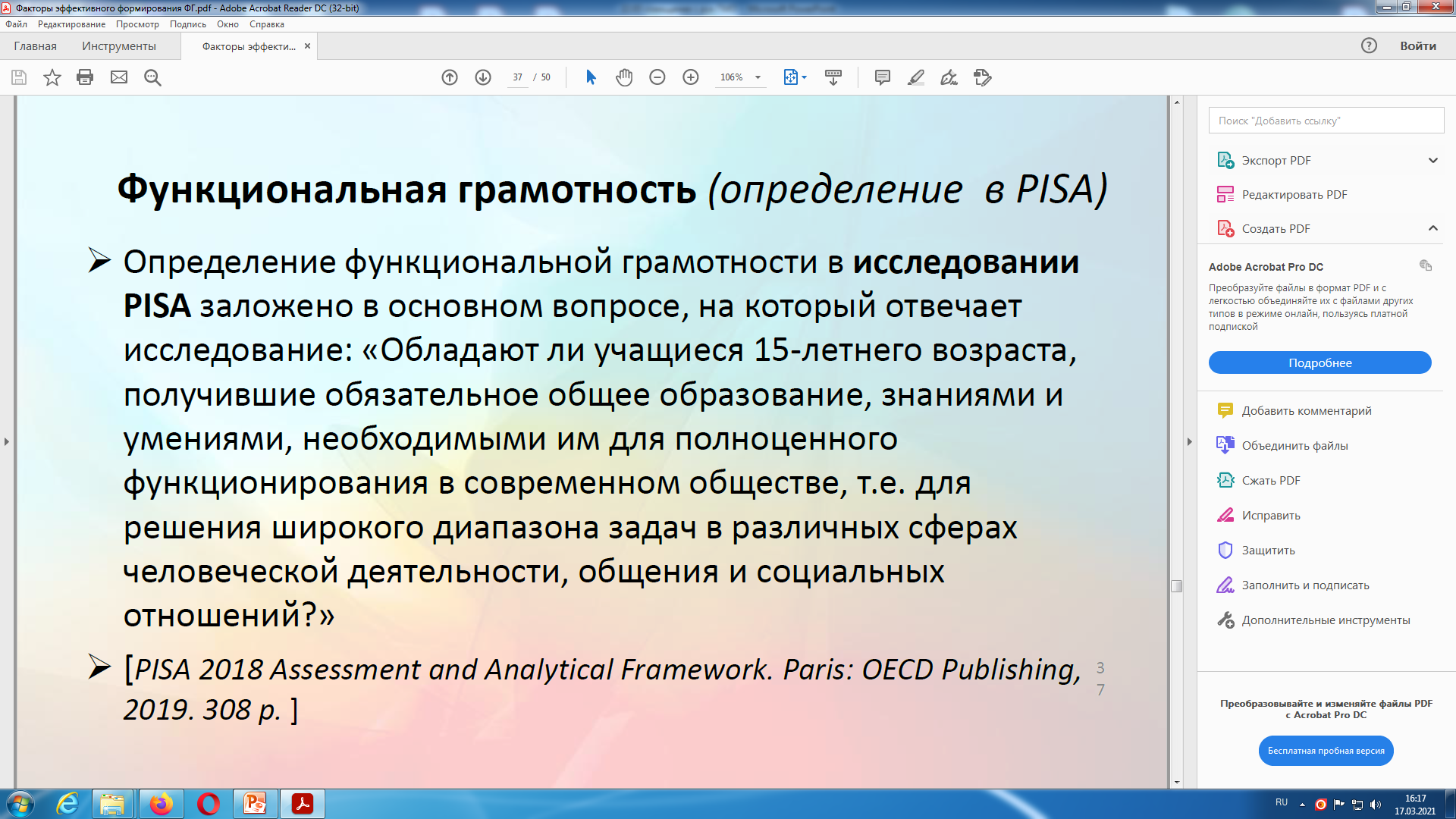 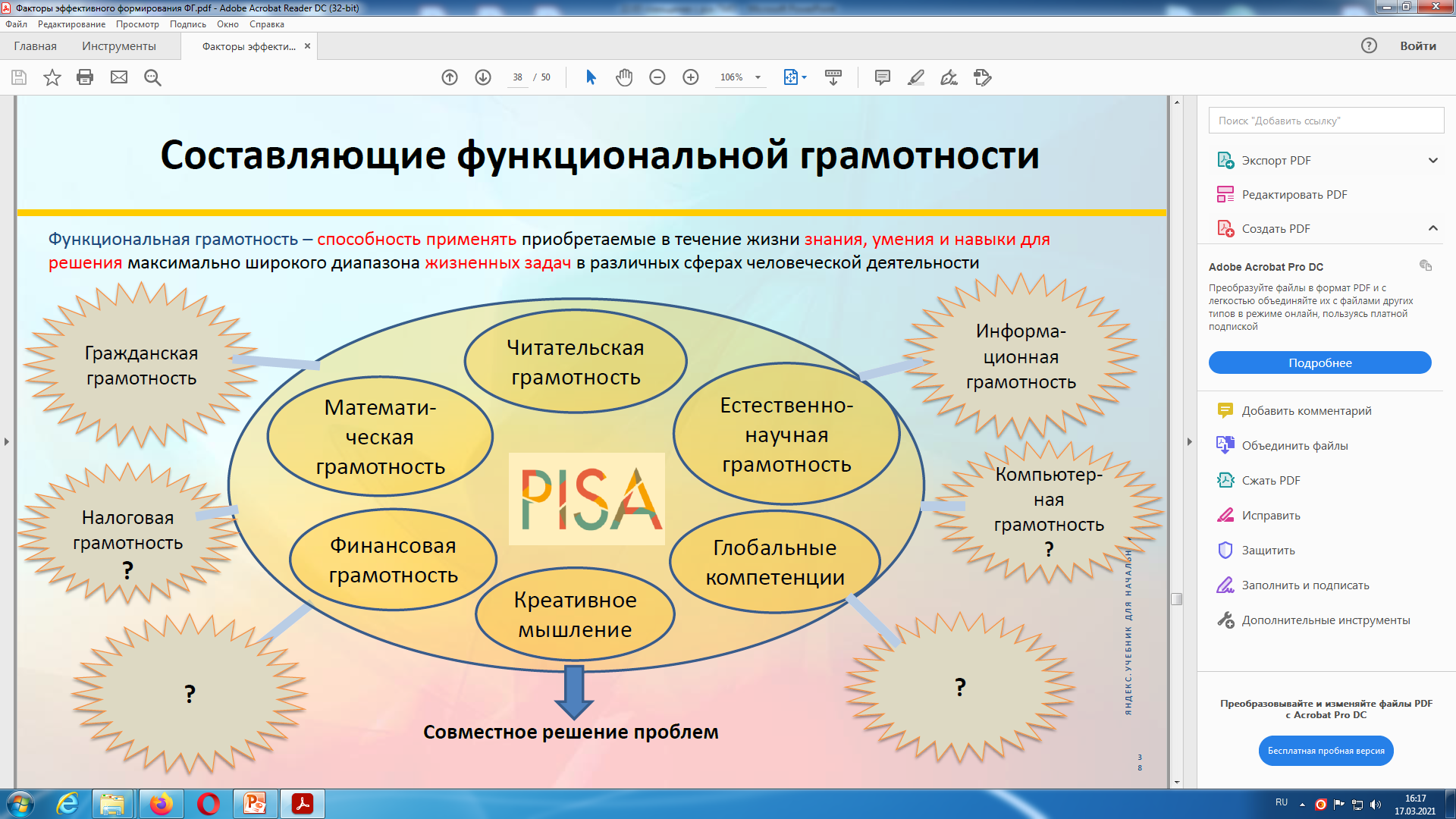 Что такое «математическая грамотность»
«Математическая грамотность – это способность индивидуума проводить математические рассуждения и формулировать, применять, интерпретировать математику для решения проблем в разнообразных контекстах реального мира. 
Она включает использование математических понятий, процедур, фактов и инструментов, чтобы описать, объяснить и предсказать явления. 
Она помогает людям понять роль математики в мире, высказывать хорошо обоснованные суждения и принимать решения, которые необходимы конструктивному, активному и размышляющему гражданину.
Структура оценки математической грамотности
•Контекст, в котором представлена проблема: 

Личная жизнь; Образование/профессиональная деятельность; Общественная жизнь; Научная деятельность 
•Математическое содержание, которое используется в тестовых заданиях (предметное ядро функциональной грамотности): 

Изменение и зависимости; Пространство и формы; Неопределенность и данные; Количество 
•Когнитивные процессы (составляющие интеллектуальной деятельности), которые описывают деятельность ученика: 

Формулировать ситуацию математически; Применять математические понятия, факты, процедуры; Интерпретировать, использовать и оценивать математические результаты; Рассуждать
Центральный компонент математической грамотности - связь между математическими рассуждениями и решением поставленной проблемы:
для решения проблемы учащийся сначала должен увидеть математическую природу проблемы, представленной в контексте реального мира, и сформулировать ее на языке математики. 
Акцент при оценке - математические рассуждения. 
Новые темы по областям содержания: 

Явления роста: линейные, нелинейные, квадратичные и экспоненциальные зависимости (Изменение и зависимости) 
Геометрическая аппроксимация свойств нестандартных или незнакомых форм и объектов путем разбиения этих фигур и объектов на знакомые формы и объекты (Пространство и формы) 
Компьютерное моделирование: анализ изменений, влияния переменных на результат; калькулятор (Количество) 
Принятие решений в ситуациях неопределенности: использование вероятности и основных принципов комбинаторики для интерпретации ситуаций и прогнозирования (Неопределенность и данные)
Функциональная грамотность: что отличает обучение в странах-лидерах
•Фокус не на деятельности учителя по представлению нового материала, а на стимулировании самостоятельной учебной деятельности ученика 
•Мотивирующая образовательная среда 
•Обучение через исследование: активный ученик - уточняет задачу, ищет информацию, представляет результат, формулирует критерии оценки, вместе с учителем оценивает успешность выполнения 
•Оценивание для обучения: выполняет функцию обратной связи – показывает сильные и слабые результаты, высвечивает ближайшие и долговременные учебные цели 
•Персонализированное обучение: учебные задачи релевантны опыту ученика, актуальны для него 
•Проектное обучение: межпредметные групповые проекты различной продолжительности, в том числе в связке с реальными задачами своего сообщества
Важное для математической грамотности
•Помнить о системности формируемых математических знаний, о необходимости теоретической базы: без знаний нет применения 
•формировать готовность к взаимодействию с математической стороной окружающего мира: через опыт и погружение в реальные ситуации (отдельные задания; цепочки заданий, объединенных ситуацией, проектные работы) 
•учить математическому моделированию реальных ситуаций и переносить способы решения учебных задач на реальные, создавать опыт поиска путей решения жизненных задач 
•развивать когнитивную сферу, учить познавать окружающий мир, задаваться вопросами, рассуждать и решать задачи разными способами 
•формировать компетенции: коммуникативную, читательскую, информационную, социальную 
•развивать регулятивную сферы и рефлексию: учить планировать деятельность, конструировать алгоритмы (вычисления, построения и пр.), контролировать процесс и результат, выполнять проверку на соответствие исходным данным и правдоподобие, коррекцию и оценку результата деятельности
Образовательный стандарт 
сегодня требует перейти 
от контроля качества образования
к его обеспечению
В вопросе о повышении качества образования в образовательных учреждениях, необходимо уделять большое внимание 
объективности результатов оценивающих процедур
Повышение объективности оценки образовательных результатов может быть достигнуто только в результате согласованных действий на всех уровнях управления образованием: федеральном, региональном, муниципальном, а также на уровне общеобразовательных организаций.
Одним из факторов, влияющих на качество образования, является культура оценивания
Без культуры оценивания невозможно сформировать те результаты, которые зафиксированы во ФГОС общего образования.
Формирование культуры оценивания в школе, как важной составляющей - это одна из актуальных задач и руководителя и 
всего коллектива школы в целом
ОБЪЕКТИВНОСТЬ
ЧЕСТНОСТЬ
КУЛЬТУРА  ОЦЕНИВАНИЯ
Составляющие факторы
культуры оценивания
ОТКРЫТОСТЬ
Профессионализм
ДОВЕРИЕ
Определяет доверие к результатам оценивания всех субъектов образования
Объективное оценивание результатов 
– это личная ответственность педагогов школ 
(это вопрос этики и собственного профессионализма). 
Должно быть принципиальное отношение к оцениванию
ОБЪЕКТИВНОСТЬ
Различают условия объективности
ОБЪЕКТИВНОСТЬ ОЦЕНИВАНИЯ
ПРОЦЕДУРНАЯ ОБЪЕКТИВНОСТЬ
Корректная оценочная деятельность школ, учителя
Используется в государственной аттестации: 
видеонаблюдение, соответствие заданий требованиям образовательных стандартов, невозможность списывания, одинаковые условия для всех
Исключение конфликта интересов
Критериальное оценивание (хорошая подготовка учителей в части критериального оценивания)
Объективность результатов оценивания 
можно определить только используя надежный диагностический инструментарий

Если нет хороших инструментов оценивания, 
то невозможно выставлять отметку ученикам правильную, 
корректную, объективную.

Объективность текущего оценивания 
прямопропорциональна  компетентности педагога 
в области педагогических измерений
Важно научиться формировать и использовать позитивное отношение к объективной оценке 
учеников и родителей
Основные признаки (маркеры) необъективности результатов в школах:
Завышенные результаты оценочных процедур
Несоответствие школьным отметкам
Резкое изменение результатов от 2018-2019-2020 г. (соседние параллели) и т.д.
Сегодня по необъективности оценивания Свердловская область занимает 38  место. Особенно по русскому языку, т.к. результаты мониторингов выше, чем оценки по журналу в некоторых школах.  
Высокий % школ с неподтверждёнными медалями. 
В 2020 году Рособрнадзором  выявлено 40 школ с признаками необъективных результатов, из них впервые проявили признаки необъективных результатов 30 школ.
Примеры маркеров необъективности 2019-2020  уч.г.:
1. Завышенные результаты ВПР по русскому языку и математике в 4 и 5 классах;
2.  Необъективные результаты ВПР  и по журналу  в 5 классах;
3. Резкое изменение результатов одной параллели в 2018 и в 2019 г. по русскому языку в 4 и 5 классах.
Признаком необъективности оценивания образовательных результатов в ОО может также служить наличие выпускников ОО, получивших золотые медали и имеющих низкие результаты ЕГЭ.
В случае обнаружения признаков недостоверности результатов в ОО рекомендуется:
- осуществлять перепроверку результатов;
- в случае подтверждения недостоверности результатов выработать комплекс мер в отношении данной ОО.
По данным ГАОУ ДПО СО «ИРО» 
в 2020 г.
По данным Рособрнадзора 
в 2020 г.
в список школ с необъективными результатами по завышению результатов ВПР в ГО Верхняя Пышма попали 2 школы:
 
СОШ №4    в 2020 г. по 3 маркерам необъективности (завышение результатов):
  РУ  5(4) класс
  РУ  6(5) класс
  МА 6(5) класс
 
СОШ №24     в 2020 г.   по МА 6(5) класс
                      в 2019 г.   по МА 4 класс
                        в 2018 г.   по МА 5 класс
на грани необъективности (завышения) результатов), впервые оказались 3 школы ГО Верхняя Пышма:
 
СОШ №1   -  ВПР  по МА 5(4) класс 
СОШ №2   -  ВПР  по МА 5(4) класс 
СОШ №22 – ВПР по МА 5(4) класс,  РУ 5(4)
Подходы к оцениванию предметных результатов учащихся
Сегодня в системе образования формируется 
комплексная система оценки качества образования, 
включающая ОГЭ, ЕГЭ, Всероссийские проверочные работы, национальные и международные исследования качества образования, олимпиады, а также исследования компетенций учителей.
На каждом этапе инструменты оценивания должны быть согласованы между собой 
и не противоречить  друг другу
Практика разработки единого инструментария для оценивания на муниципальном уровне образования на всех этапах является относительно мало распространённой. В основном педагоги школ используют традиционные подходы к оцениванию и традиционные формы оценивания. 
Вместе с тем, широкое распространение получает  
критериальное оценивание
Ключевые показатели качества общего образования:
1.  Доступность качественного образования
2.  Объективность результатов, наличие маркеров необъективности
3.  Наличие аномальных результатов
4.  Соответствие результатов ожидаемому среднестатистическому «коридору решаемости»
5.  Индекс низких результатов
6. Уровневый анализ (анализ результатов по группам обучающихся с разным уровнем подготовки)
7.  Типичные учебные затруднения обучающихся по учебным предметам
Типичные ошибки обучающихся по учебным предметам
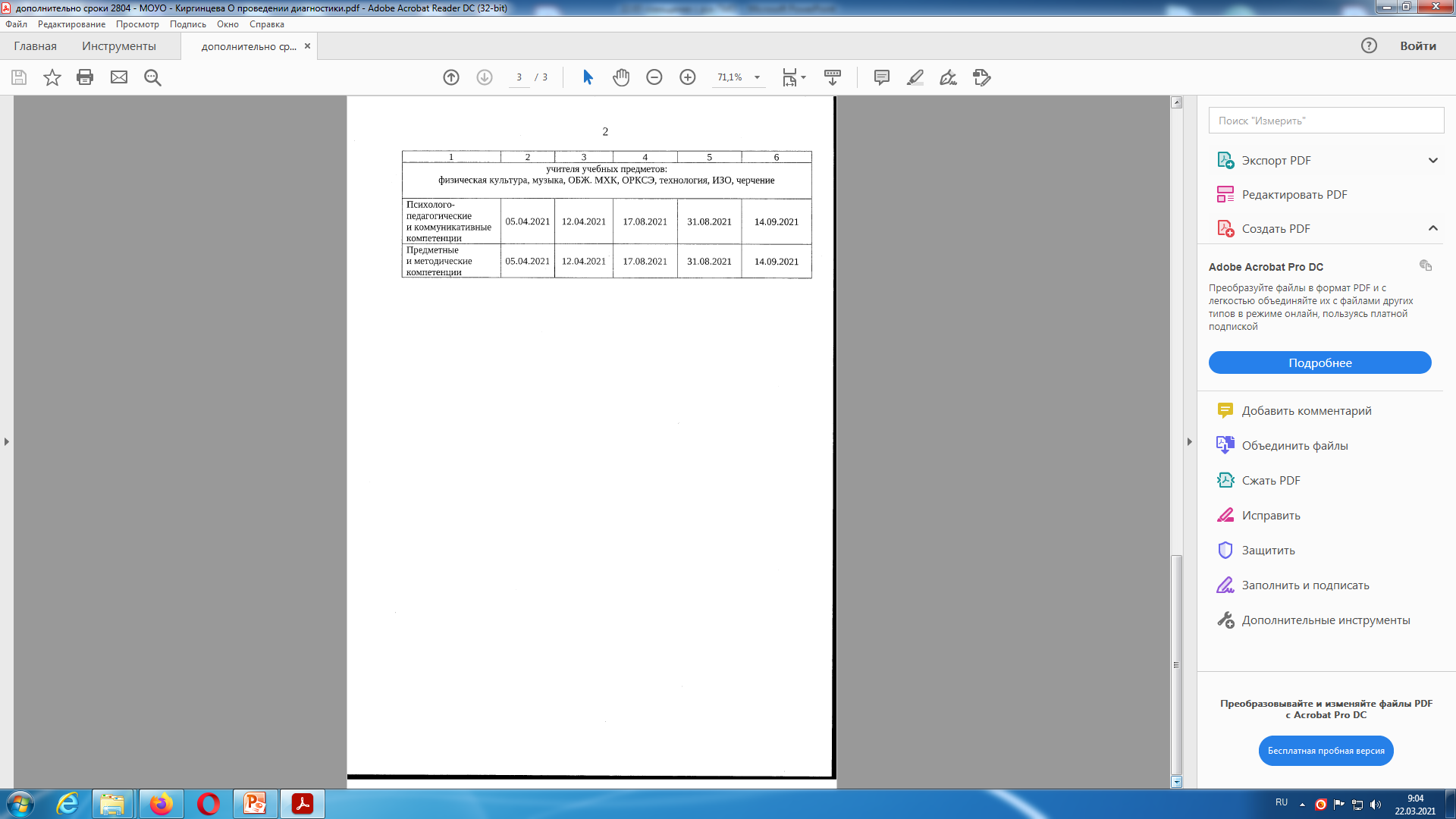 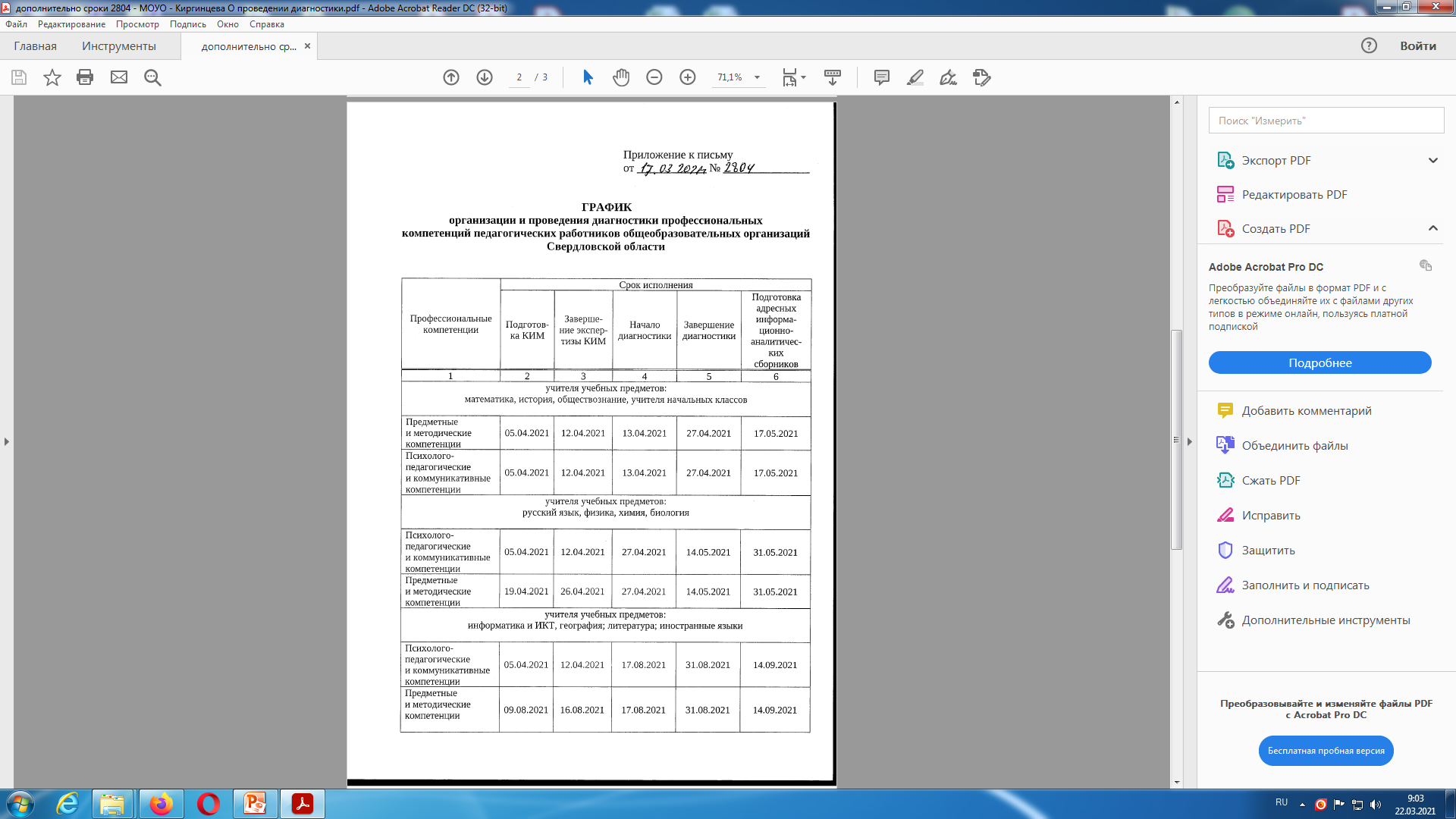 Ссылки на ДЕМО

https://academy.prosv.ru/teachers2019#abouthttps://academy.prosv.ru/teachers2019#about 

https://4ege.ru/materials_podgotovka/57160-demoversii-diagnosticheskih-rabot-dlya-uchiteley.html 

https://irospb.ru/att-test 

http://edu-monitoring.ru/
СПАСИБО 
ЗА ВНИМАНИЕ!